Хлеб - всему голова
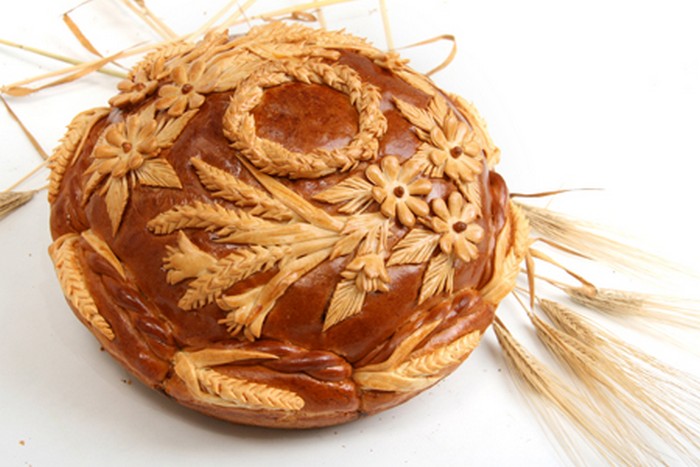 МБОУ «Россошинская» СОШ
Руководители :Рябчук Л.Г.
                             Заболотнева Е.В.
Ученики: Протасова А.Бирюков Л.
Цель проекта:  сформировать представление о ценности хлеба.

Задачи проекта:
обогатить познавательный опыт детей;
сформулировать систему знаний о производстве хлеба;
воспитывать чувство уважения к людям, производящим хлеб;
помочь понять значимость употребления хлеба как продукта;
учить бережному отношению к хлебу.
Хлеб- важный продукт питания
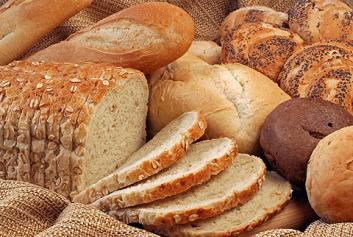 В состав хлеба входят:
белки;
углеводы;
витамины группы В;
минеральные соединения (соли кальция, железа,         фосфора);
хлеб обладает редким свойством- никогда не приедается.
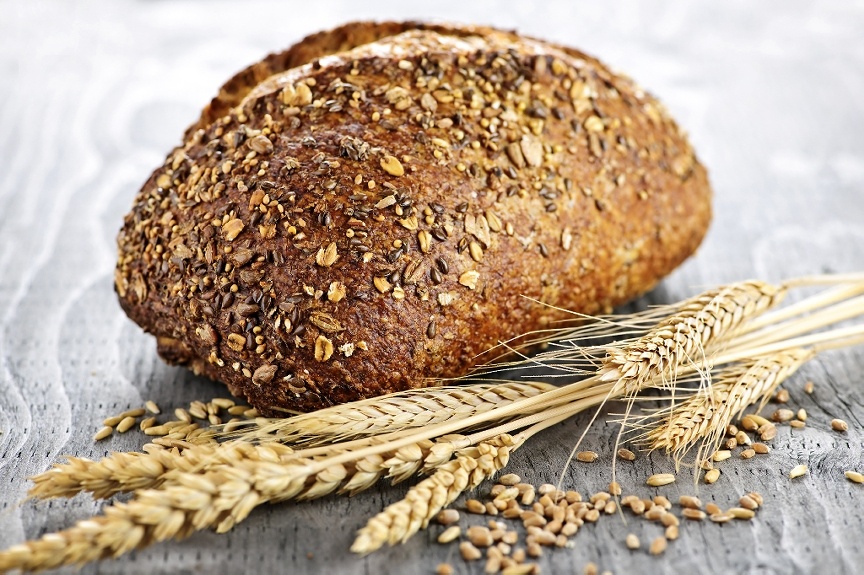 Подготовка к посеву.
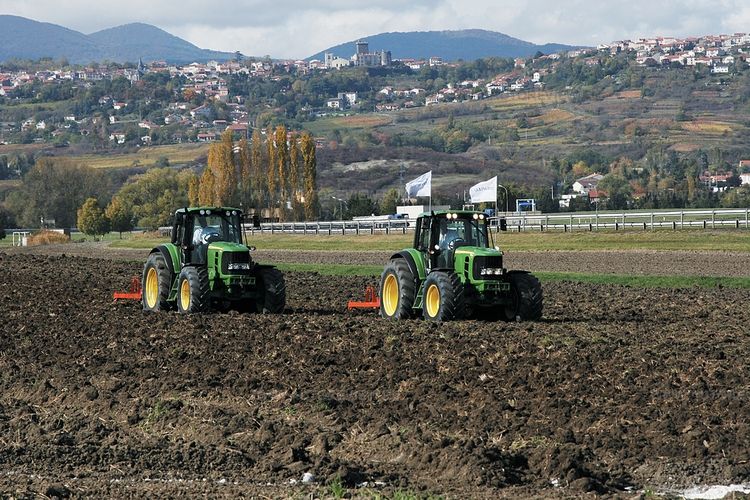 Время посева.
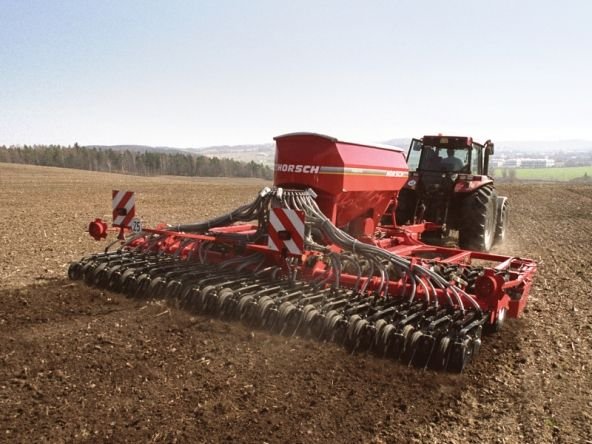 Хлеб созрел.
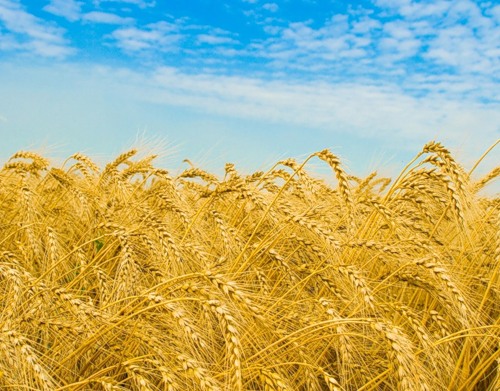 Уборка урожая.
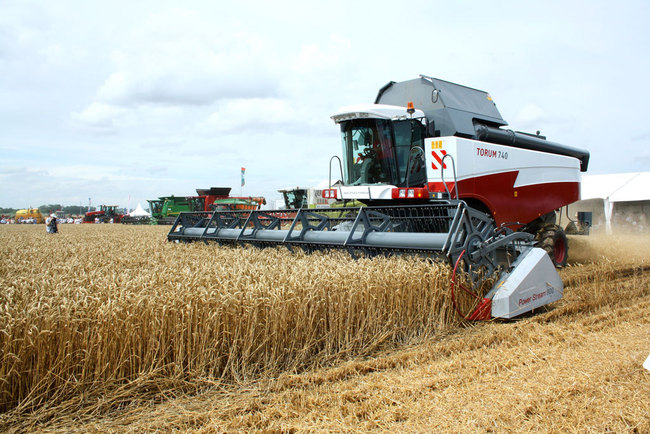 В элеваторе для нас хлеб хранится про запас.
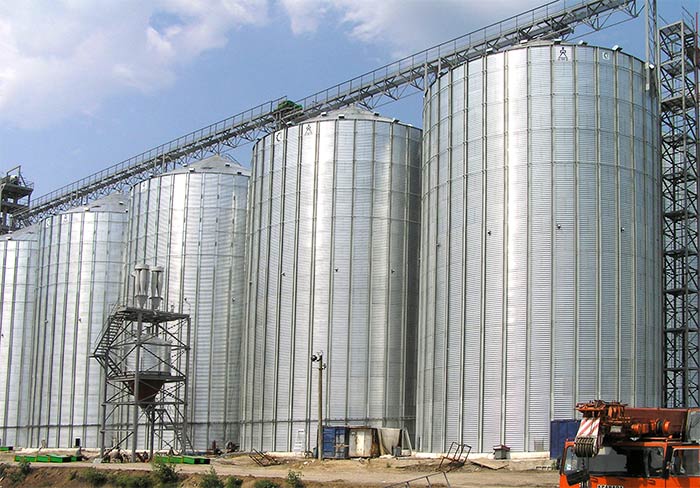 На мельнице зерна мелятся.
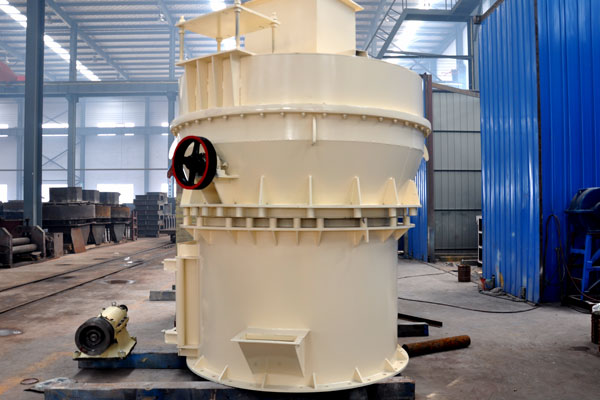 Автомобиль-муковоз на хлебозавод муку повез.
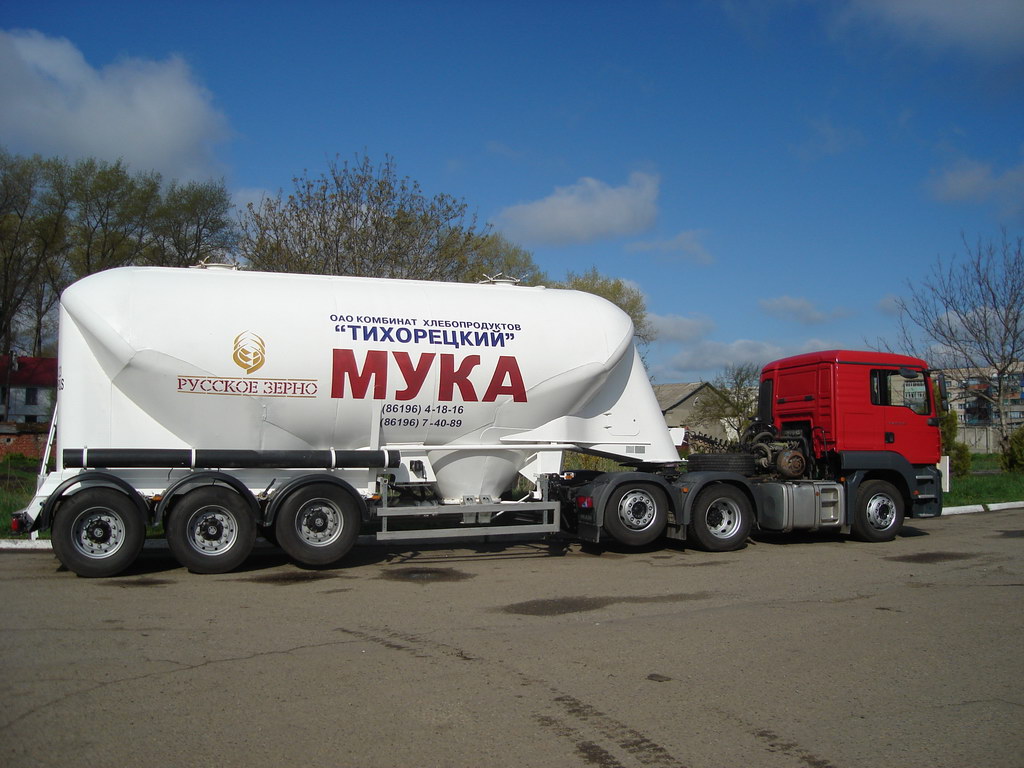 На большом хлебозаводе станет тестом там мука.
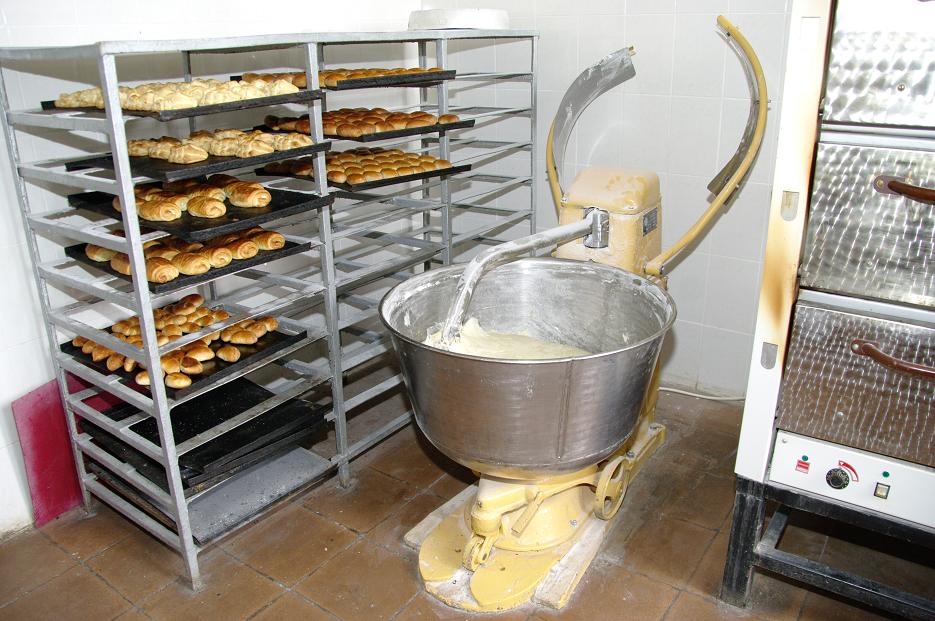 Вот и готов наш хлеб!
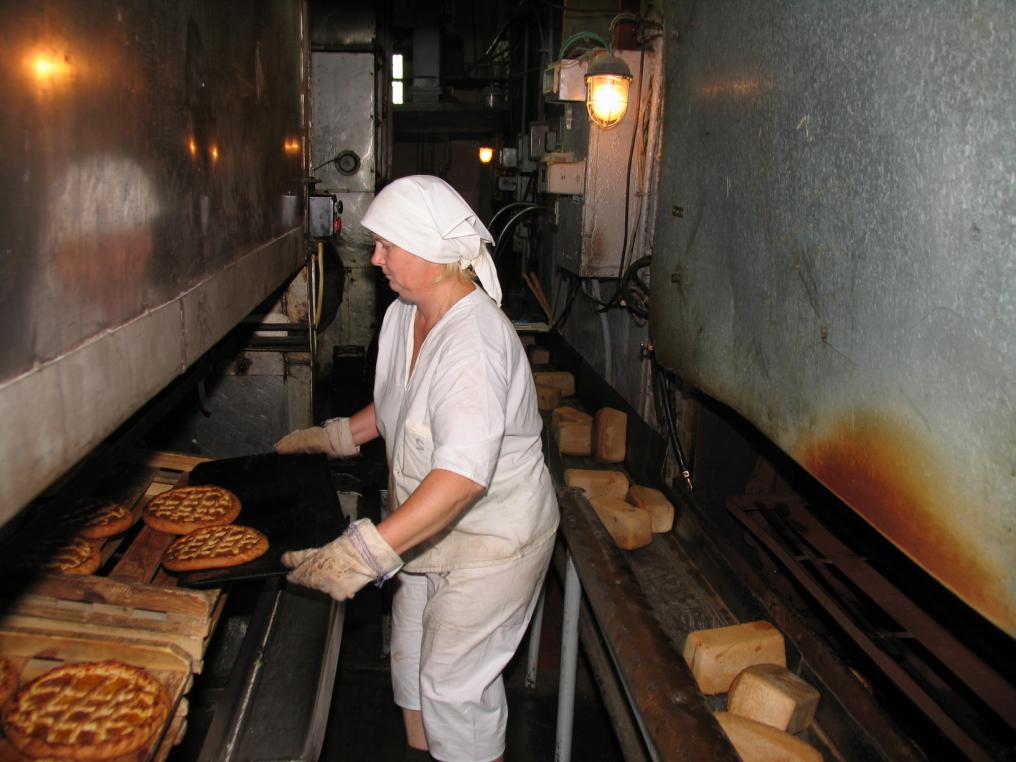 Все, что хочешь испечет этот сказочный завод!
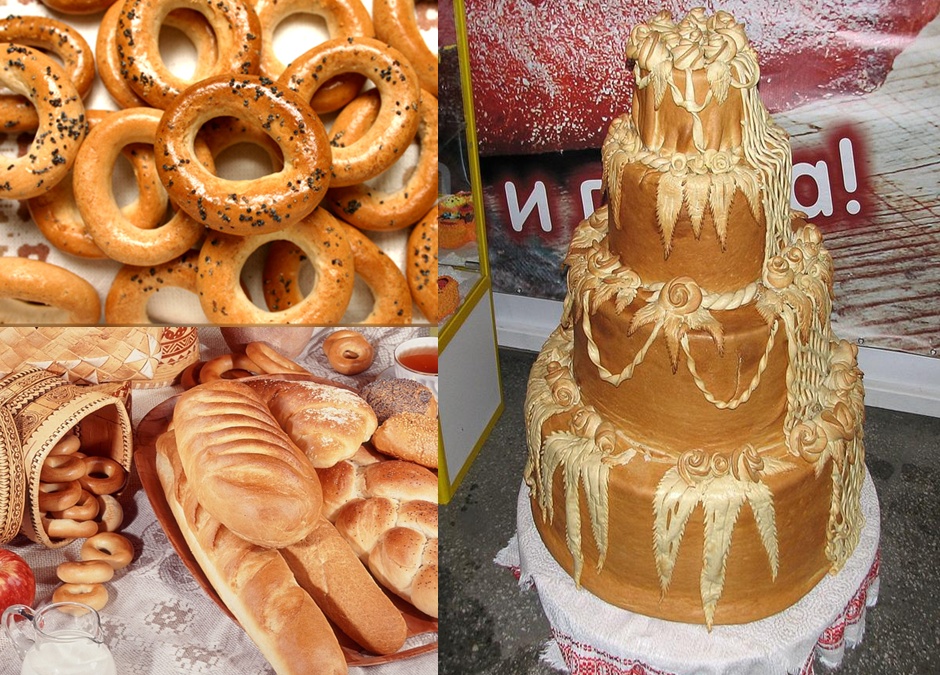 Блокадный Ленинград
«125 грамм с огнем и кровью пополам»
Рассказ Бирюковой Г.А. о блокадном хлебе.
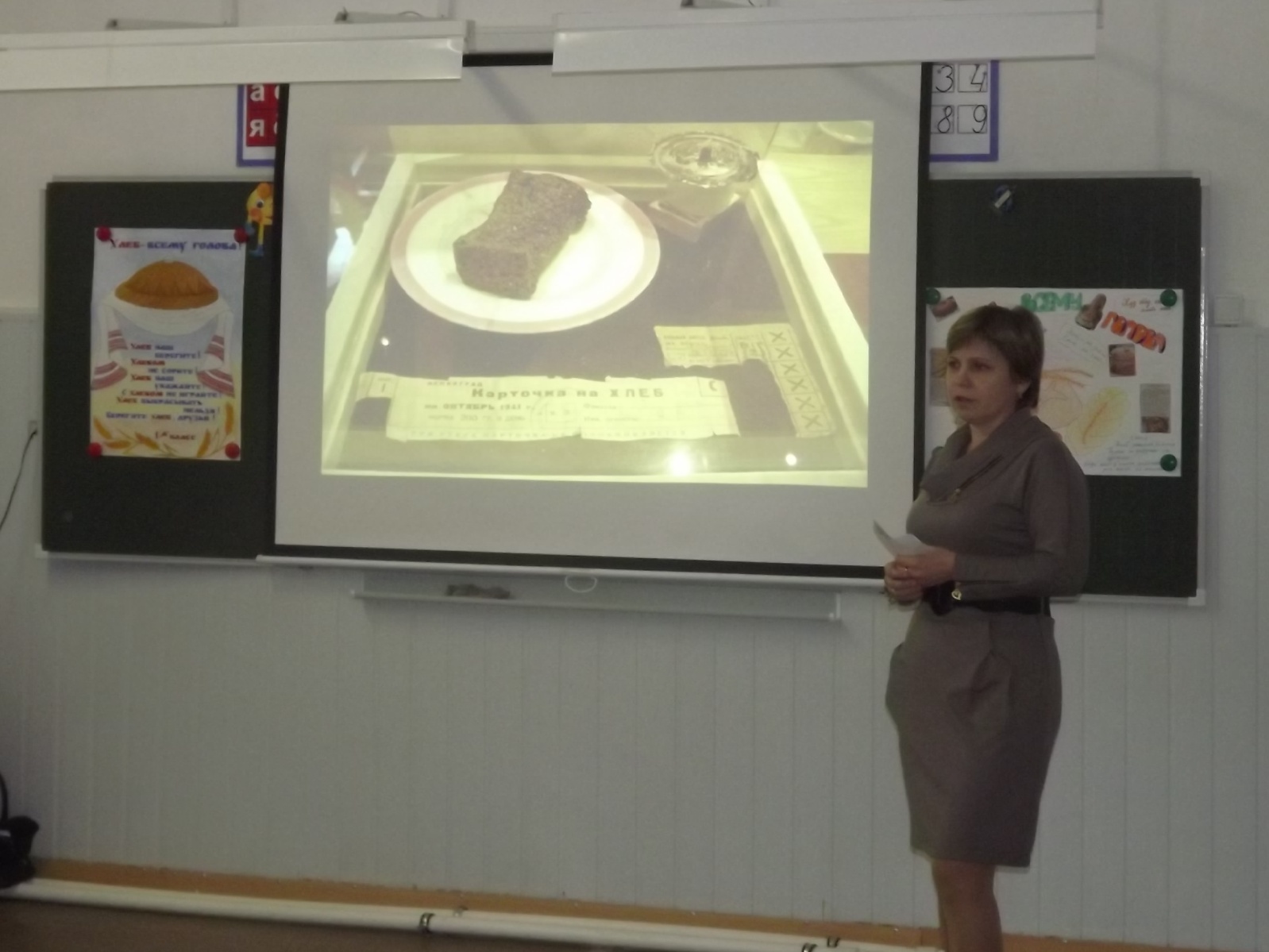 Результаты теста
Любишь ли ты хлеб?
Расход хлеба.
Береги хлеб!
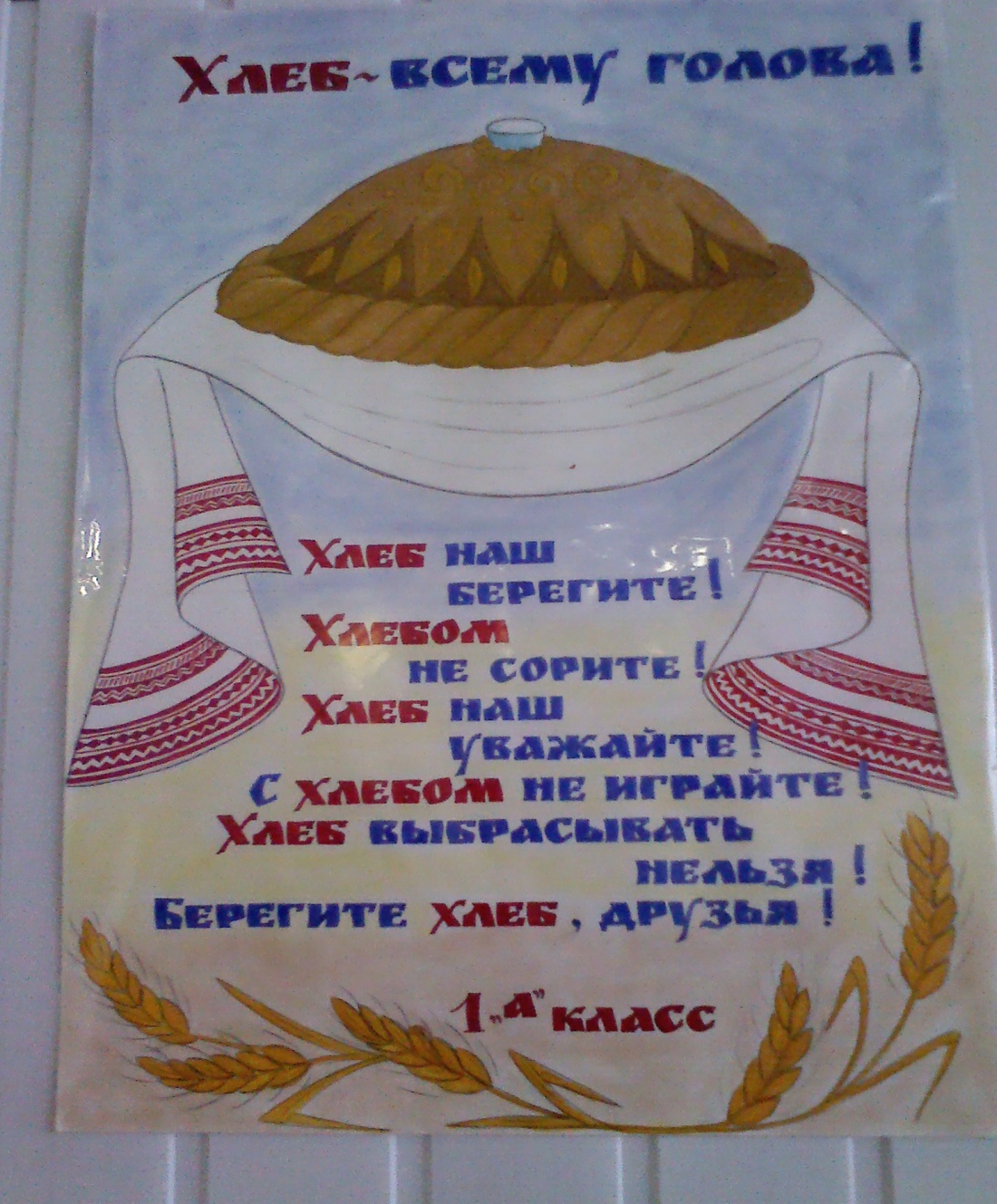 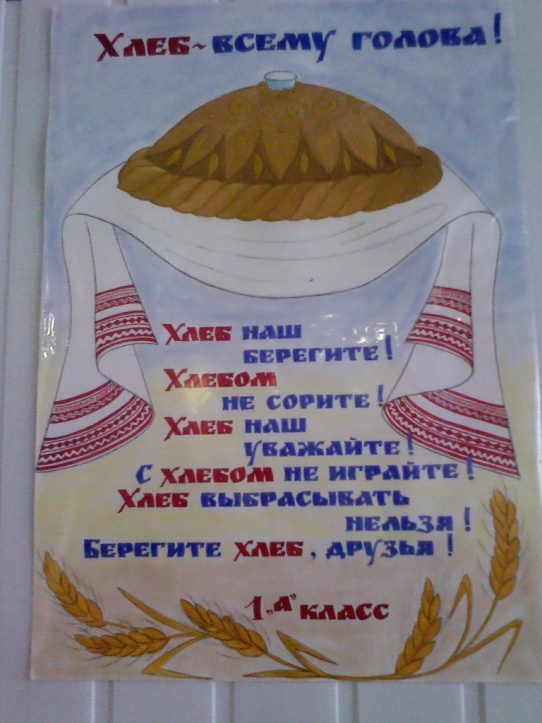 Выставка газет и выпечки.
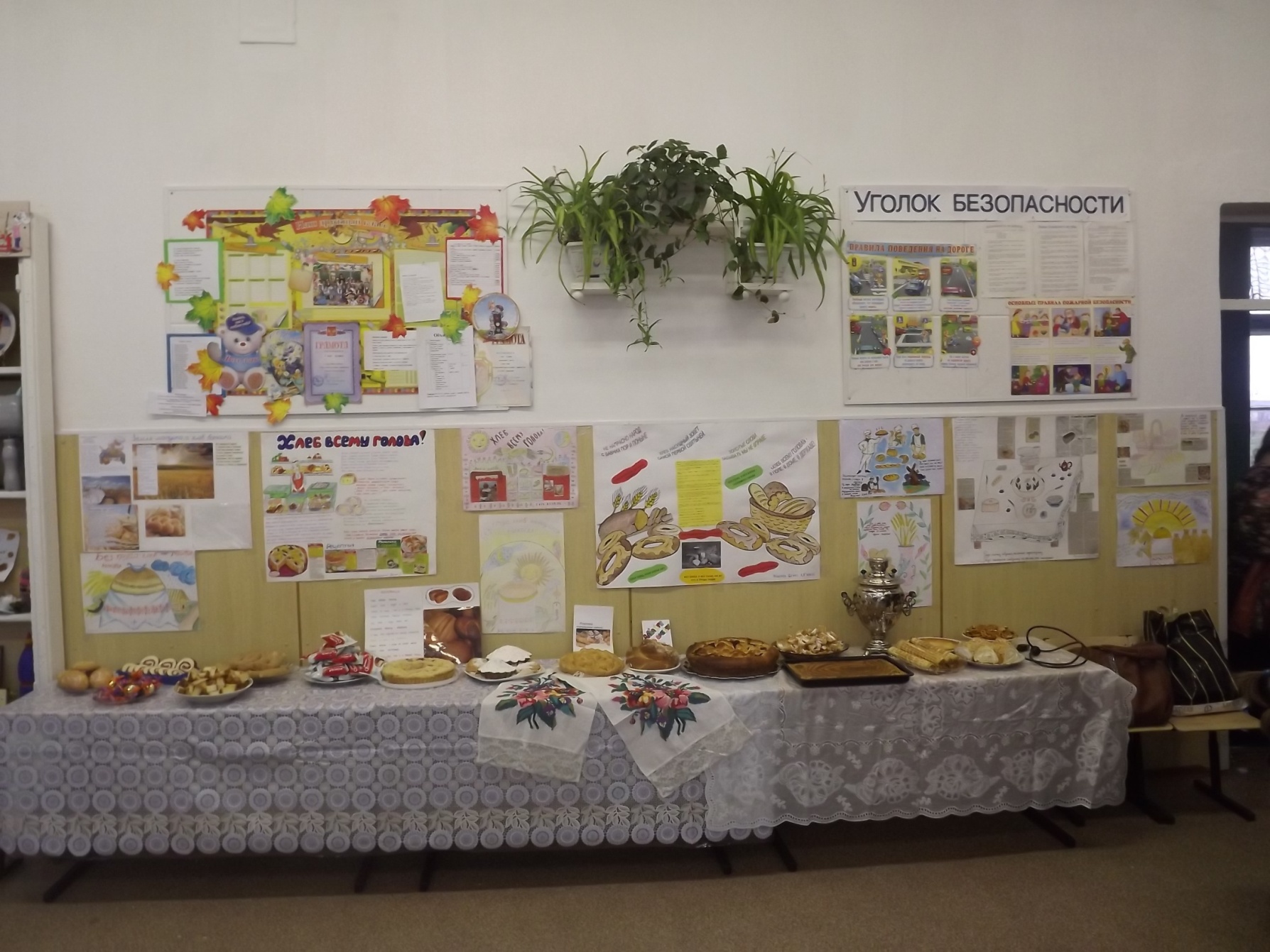 Почетное место каравая.
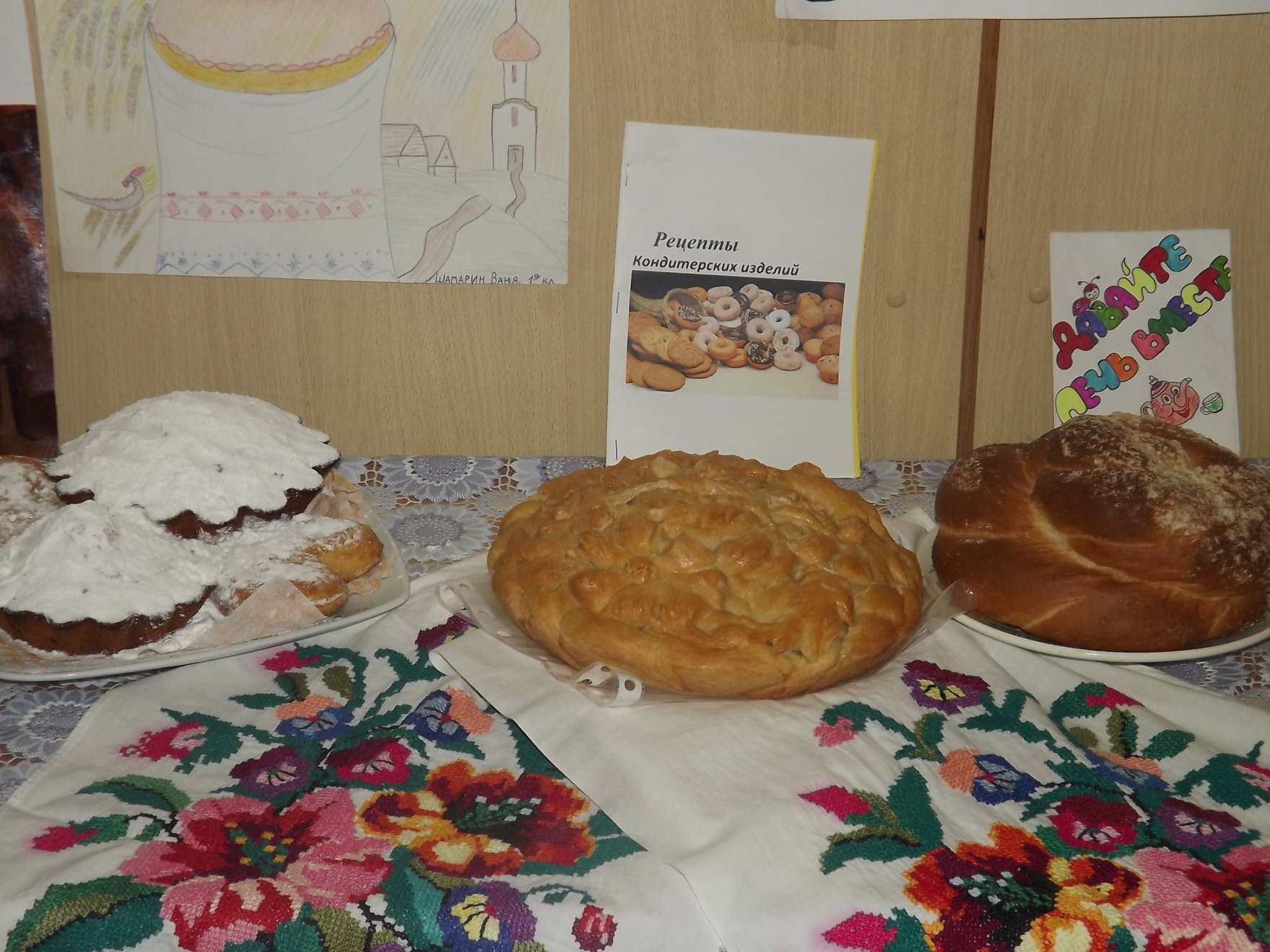 Приглашаем на чаепитие!
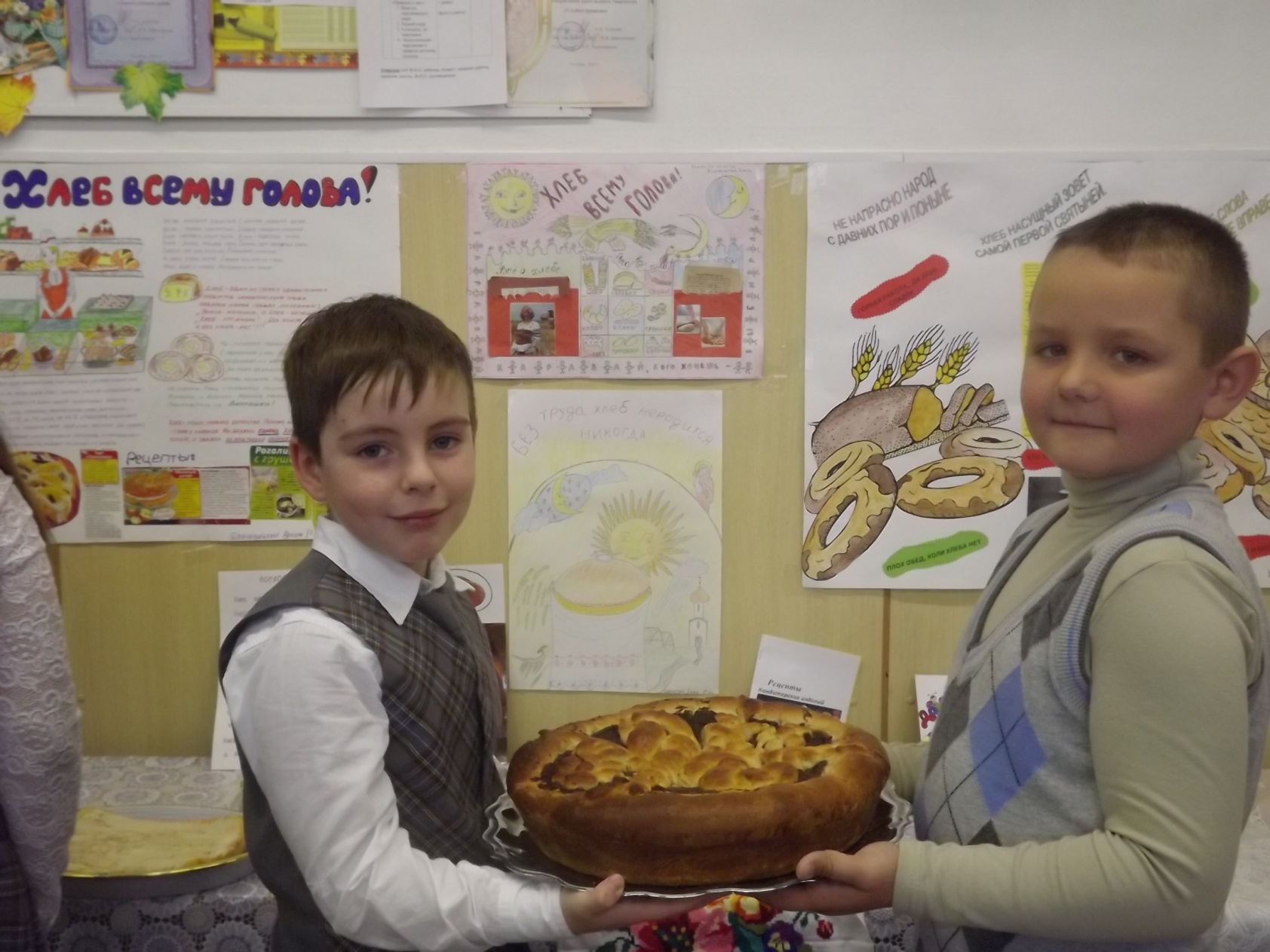 Праздник «Его величество Хлеб!»
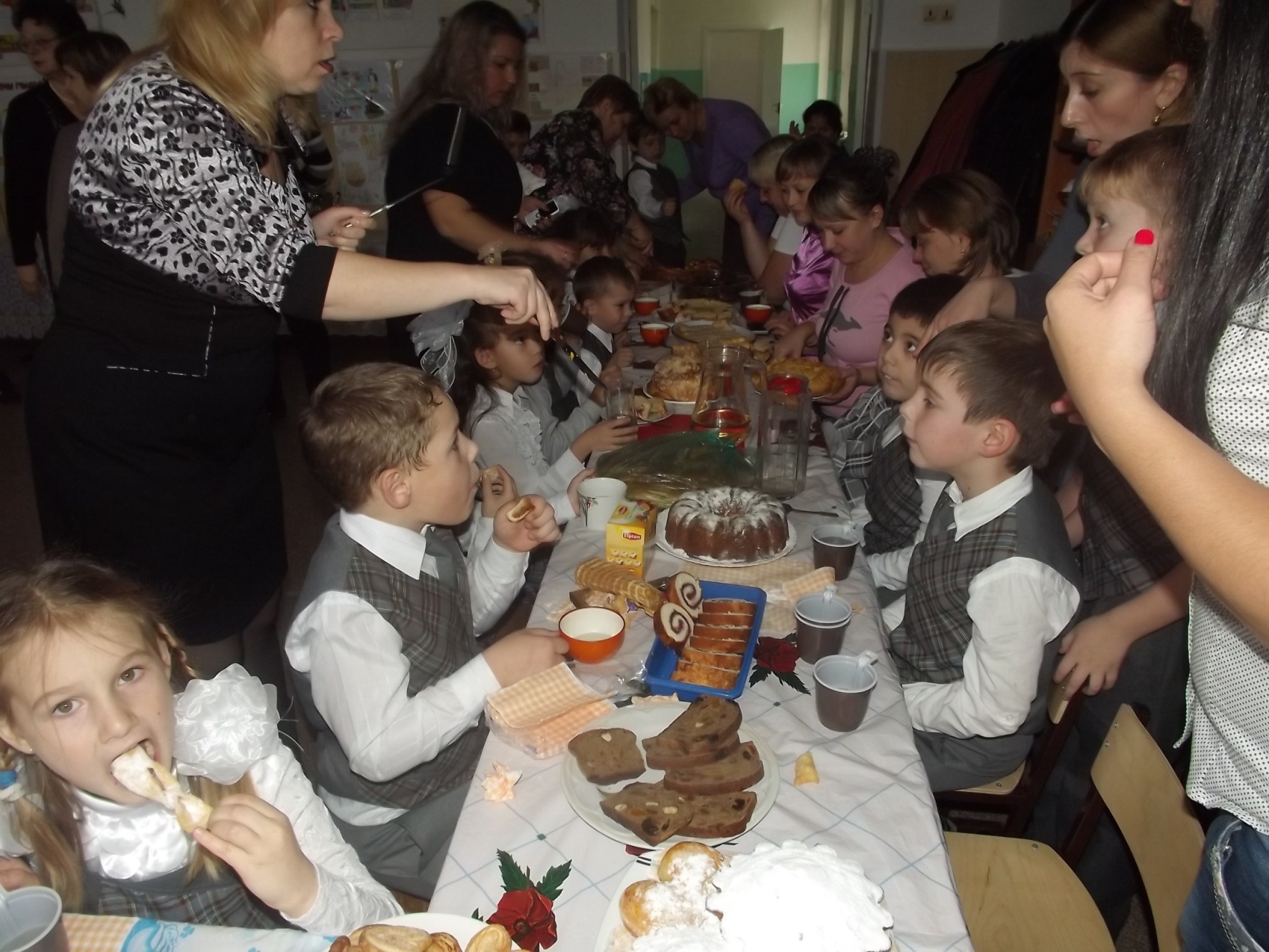 Вот он хлебушко душистый!
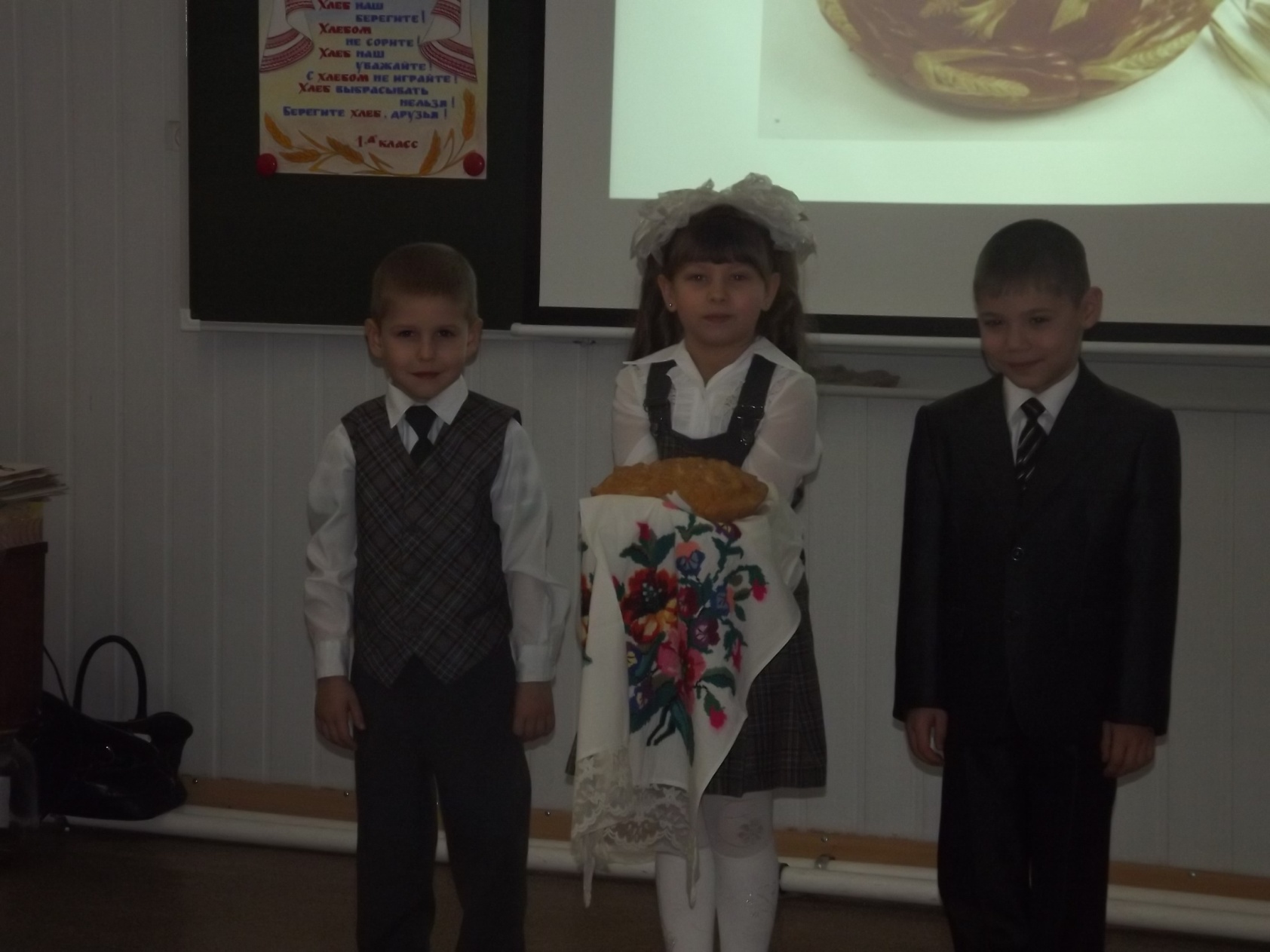 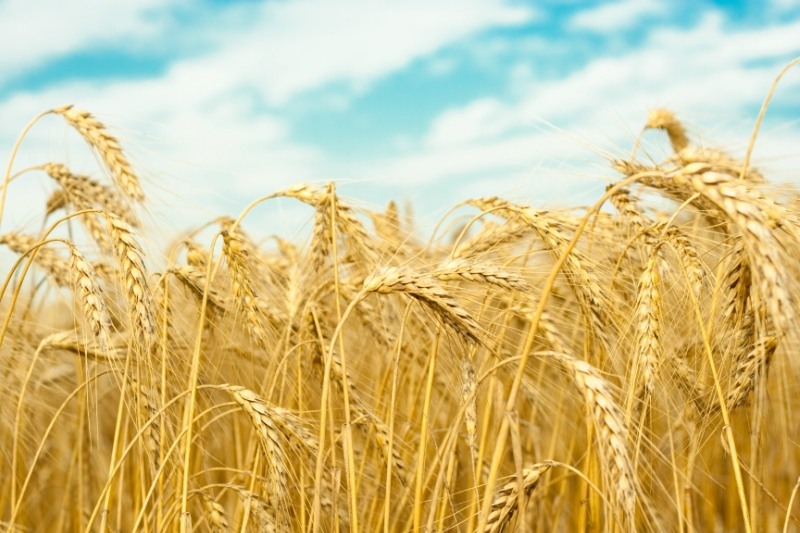 Вывод:
Хлеб – это жизнь. 
   Недаром его называют насущным.
   Ничем на свете хлеб заменить нельзя.
   Надо бережно относиться к хлебу!